JEOPARDY BOARD
FINAL JEOPARDY
Topic 1 - $100 Question
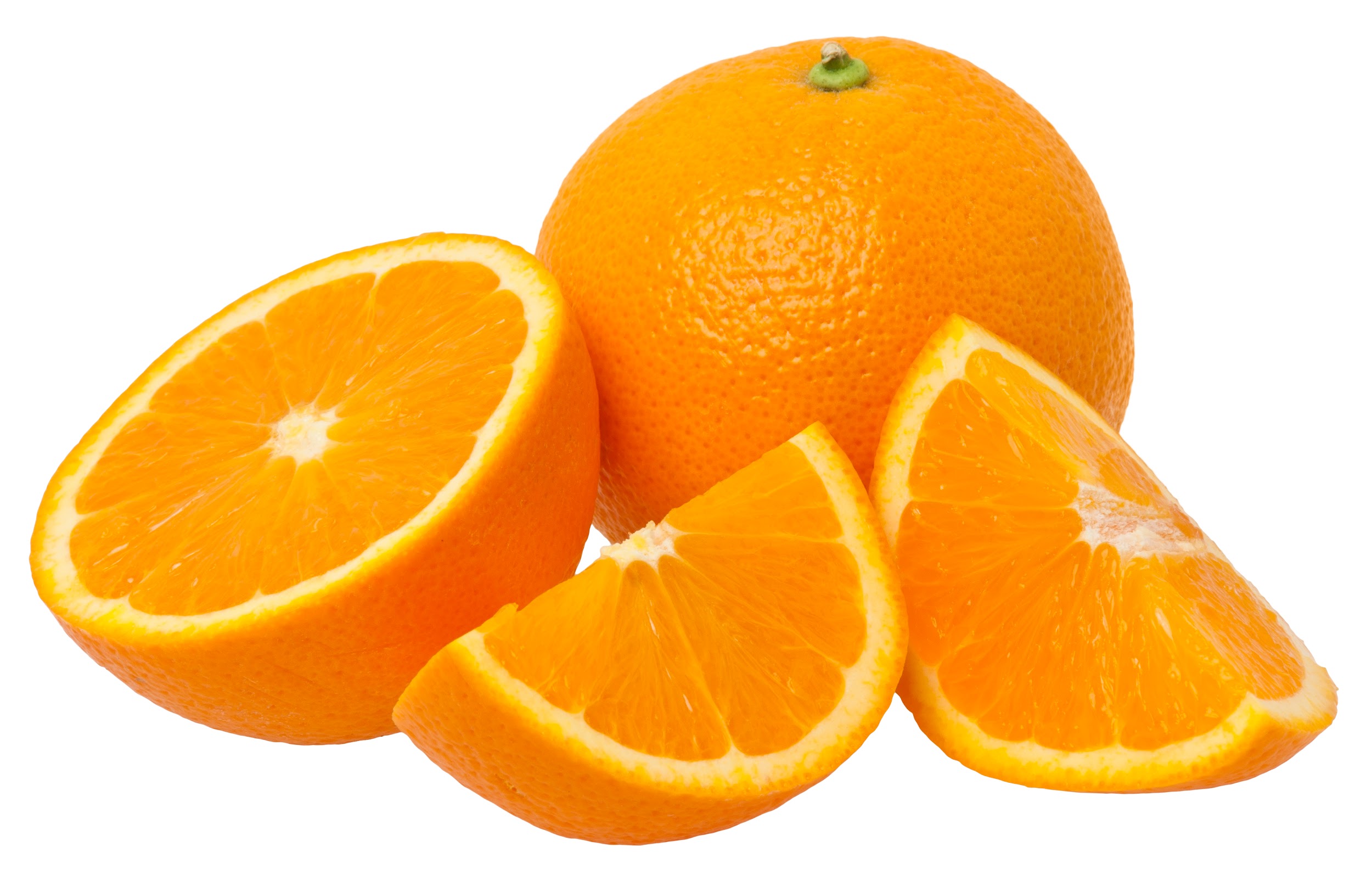 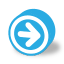 Click to see answer
Topic 1 - $100 Answer
What is Orange?
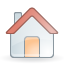 Click to return to Jeopardy Board
Topic 1 - $200 Question
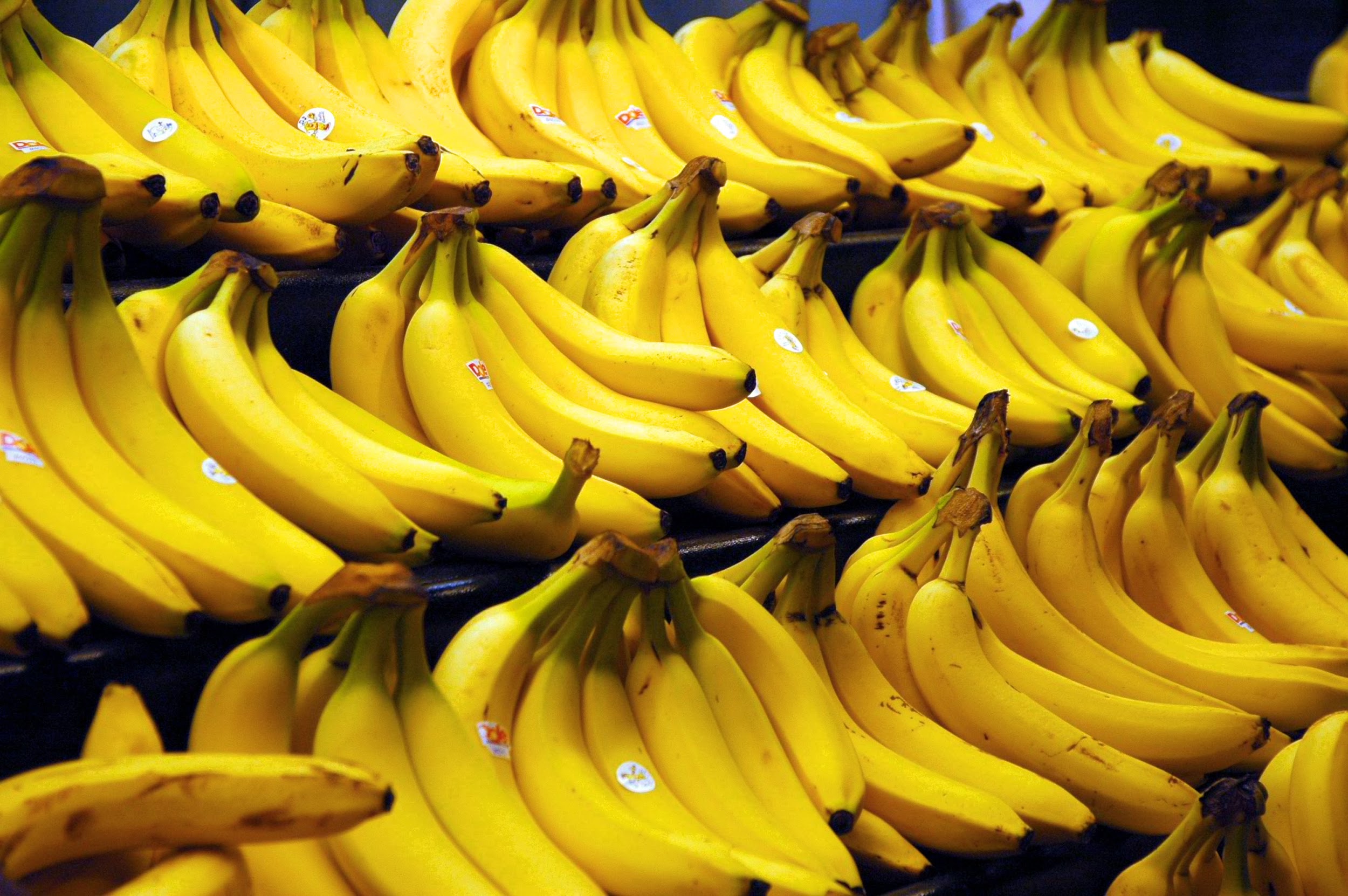 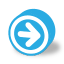 Click to see answer
Topic 1 - $200 Answer
What is Banana?
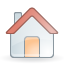 Click to return to Jeopardy Board
Topic 1 - $300 Question
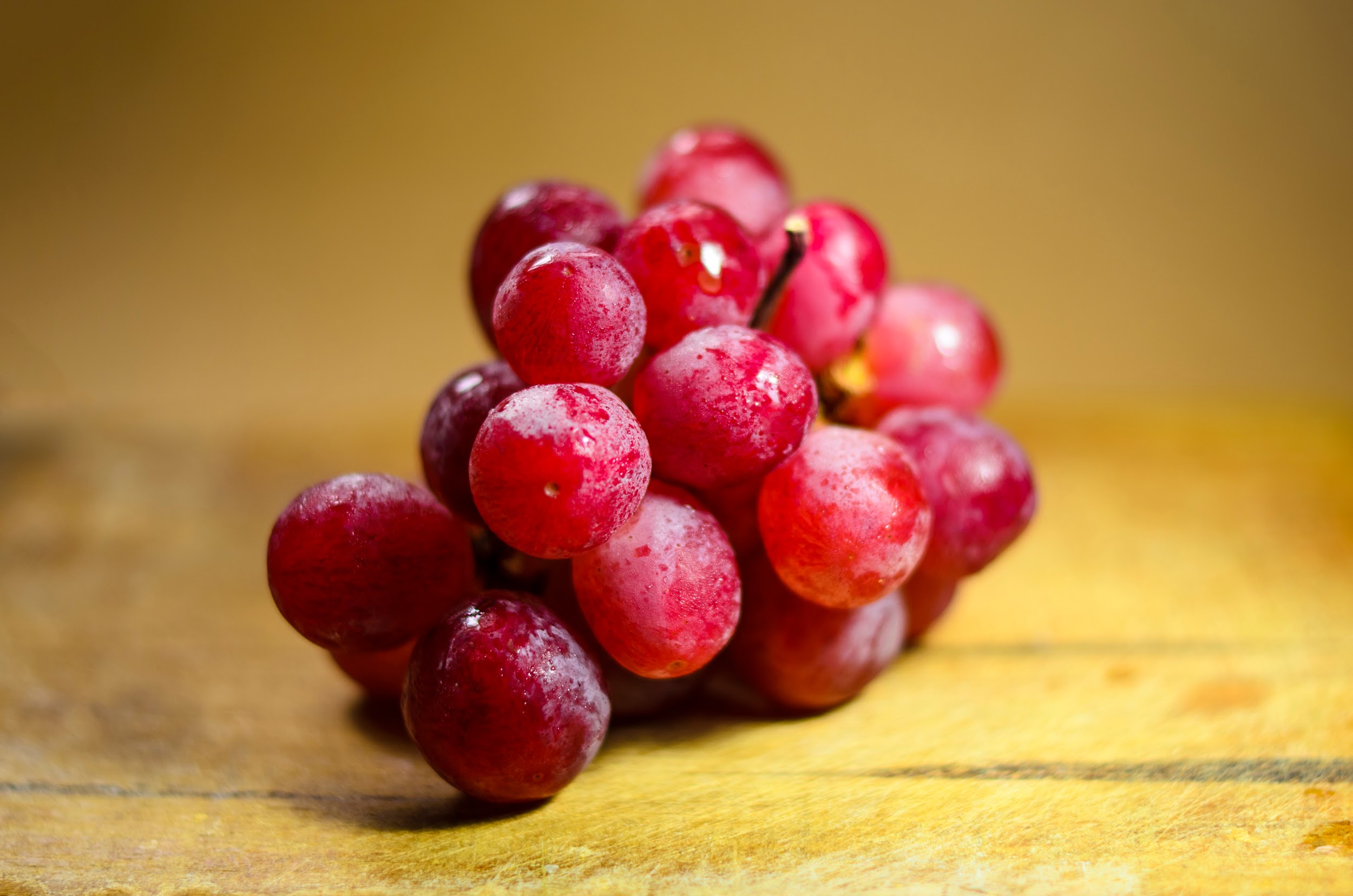 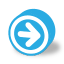 Click to see answer
Topic 1 - $300 Answer
What is Grapes?
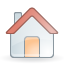 Click to return to Jeopardy Board
Topic 1 - $400 Question
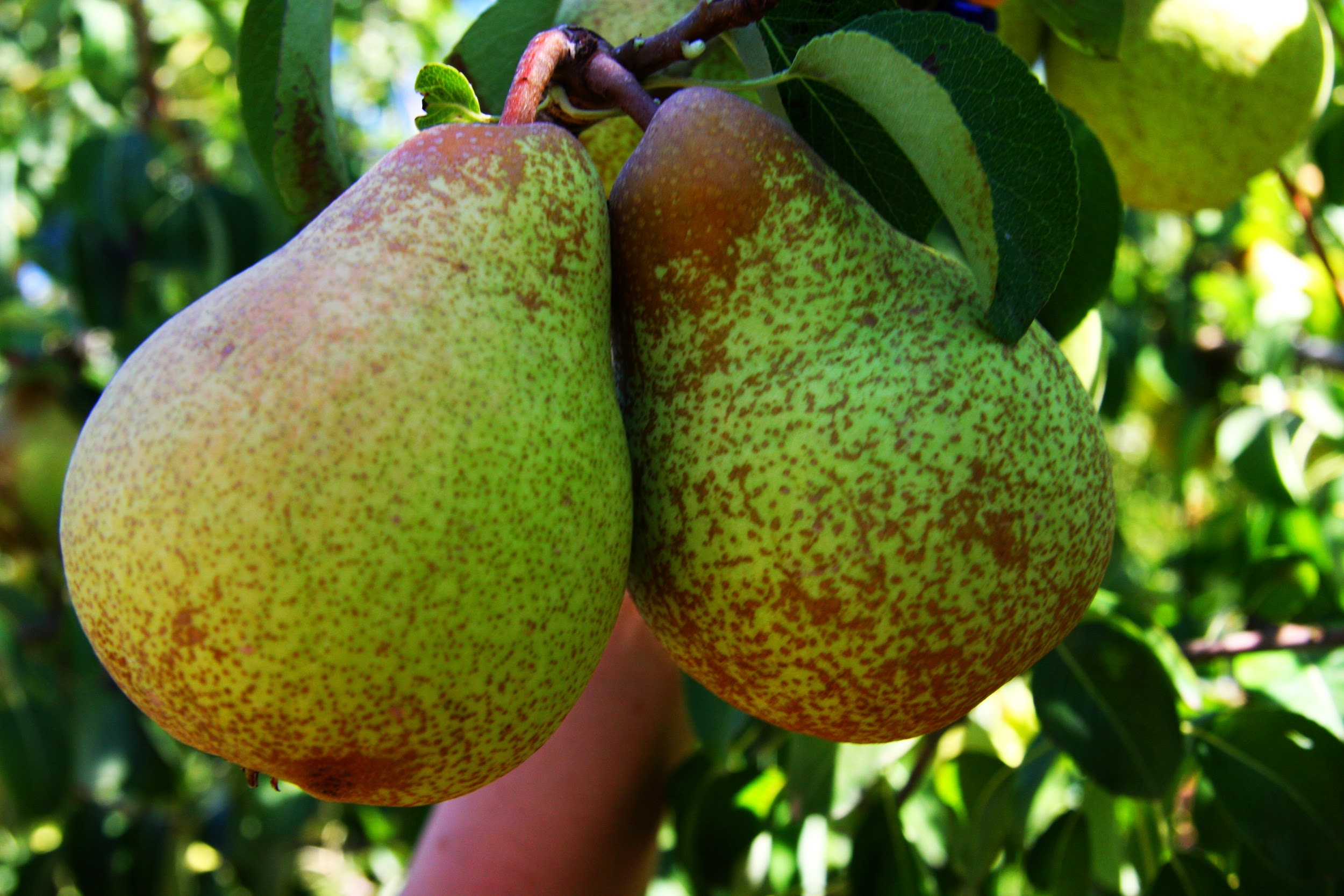 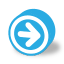 Click to see answer
Topic 1 - $400 Answer
What is Pear?
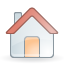 Click to return to Jeopardy Board
Topic 1 - $500 Question
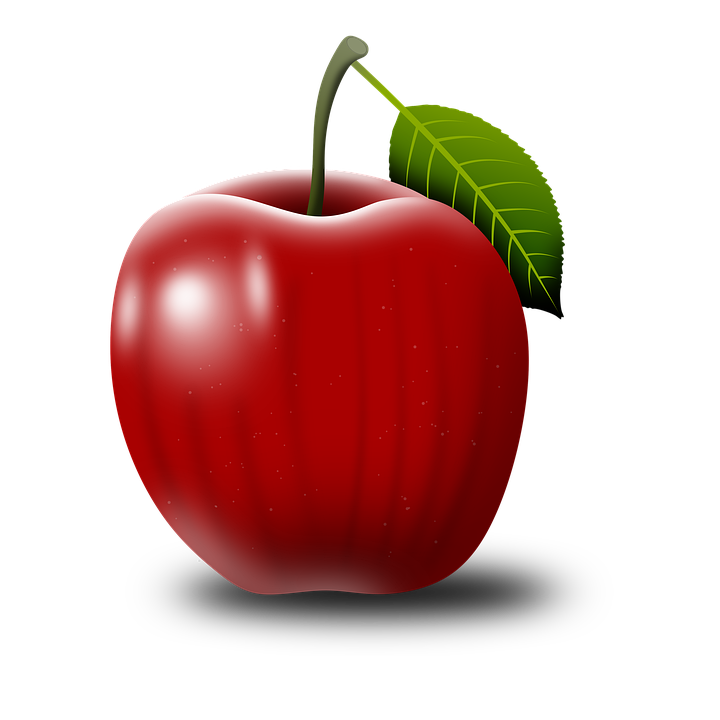 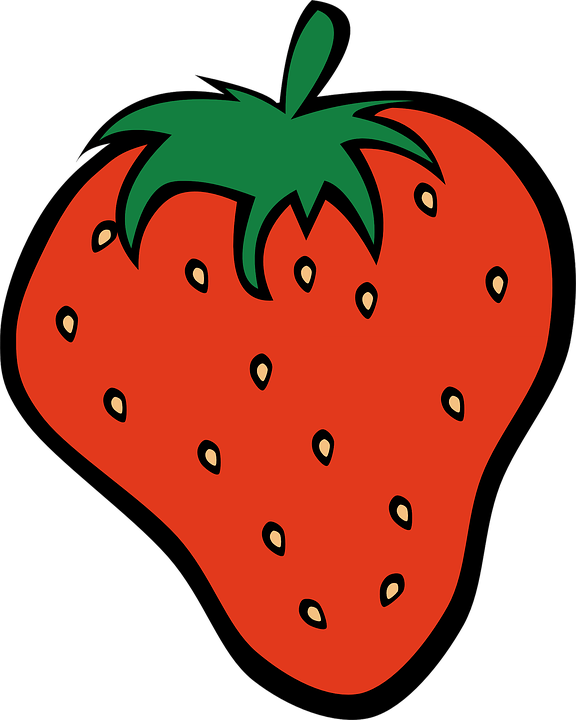 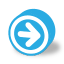 Click to see answer
Topic 1 - $500 Answer
What is Apple and Strawberry?
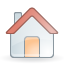 Click to return to Jeopardy Board
Topic 2 - $100 Question
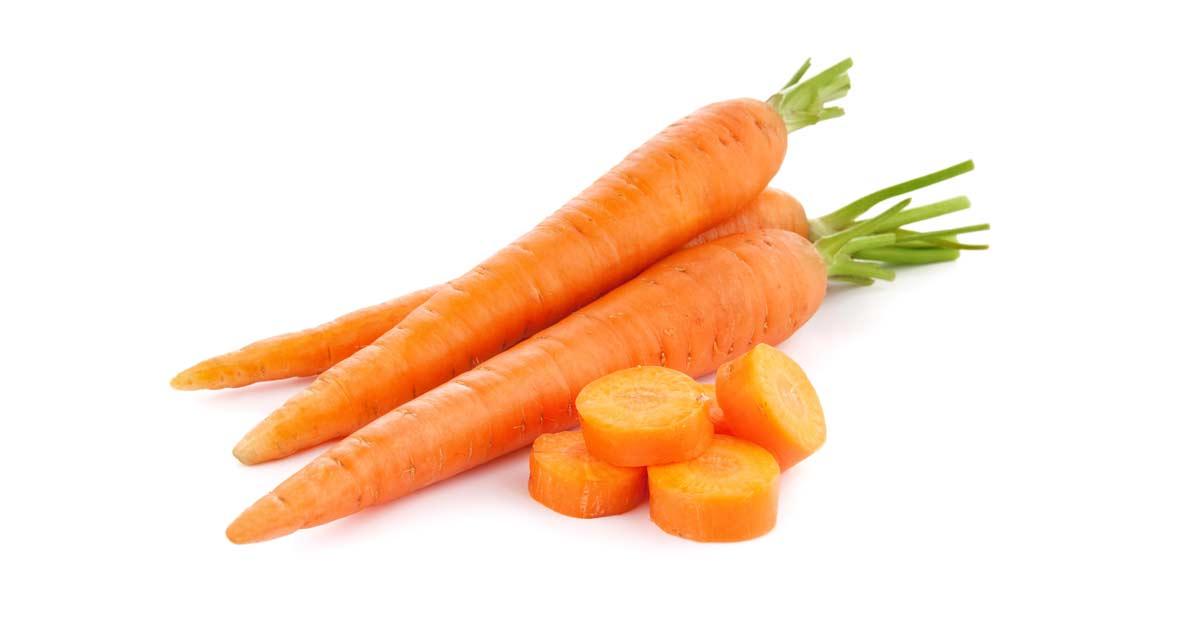 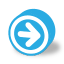 Click to see answer
Topic 2 - $100 Answer
What is Carrot?
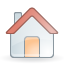 Click to return to Jeopardy Board
Topic 2 - $200 Question
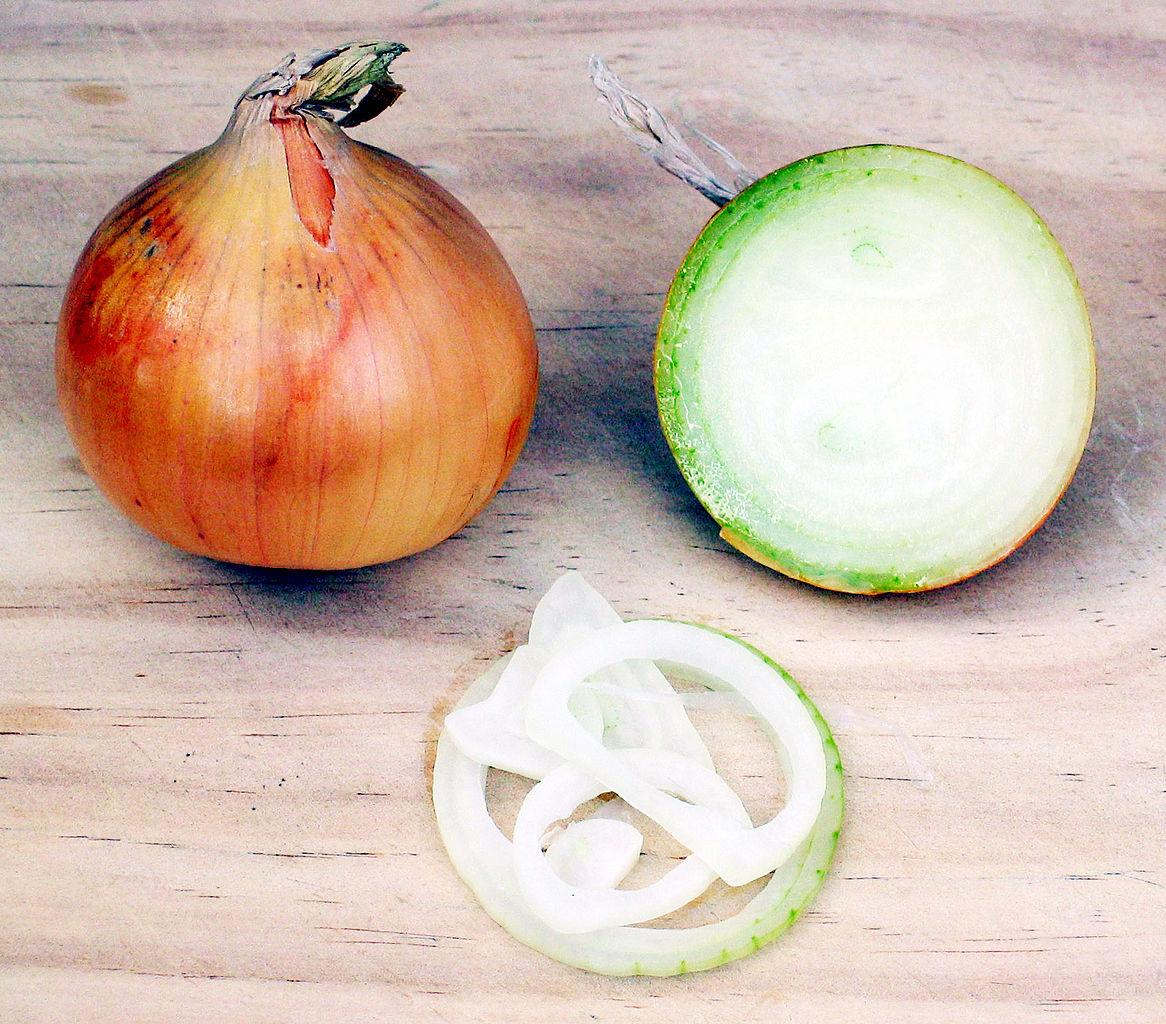 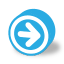 Click to see answer
Topic 2 - $200 Answer
What is Onion?
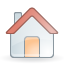 Click to return to Jeopardy Board
Topic 2 - $300 Question
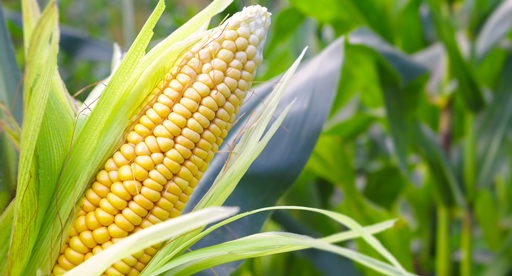 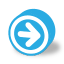 Click to see answer
Topic 2 - $300 Answer
What is Corn?
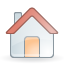 Click to return to Jeopardy Board
Topic 2 - $400 Question
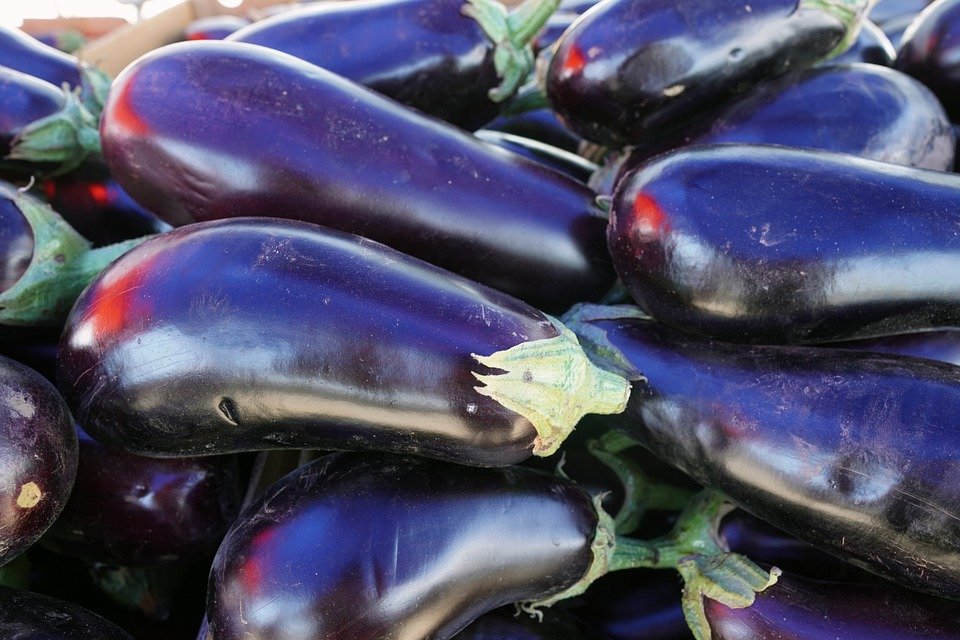 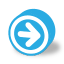 Click to see answer
Topic 2 - $400 Answer
What is Aubergine / Eggplant?
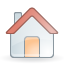 Click to return to Jeopardy Board
Topic 2 - $500 Question
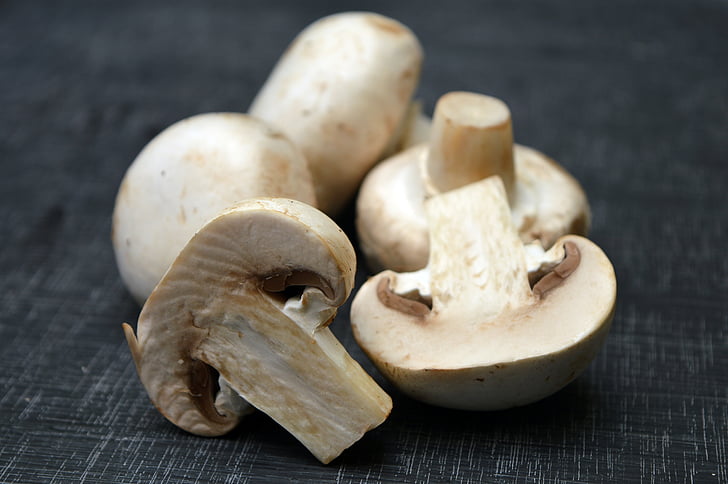 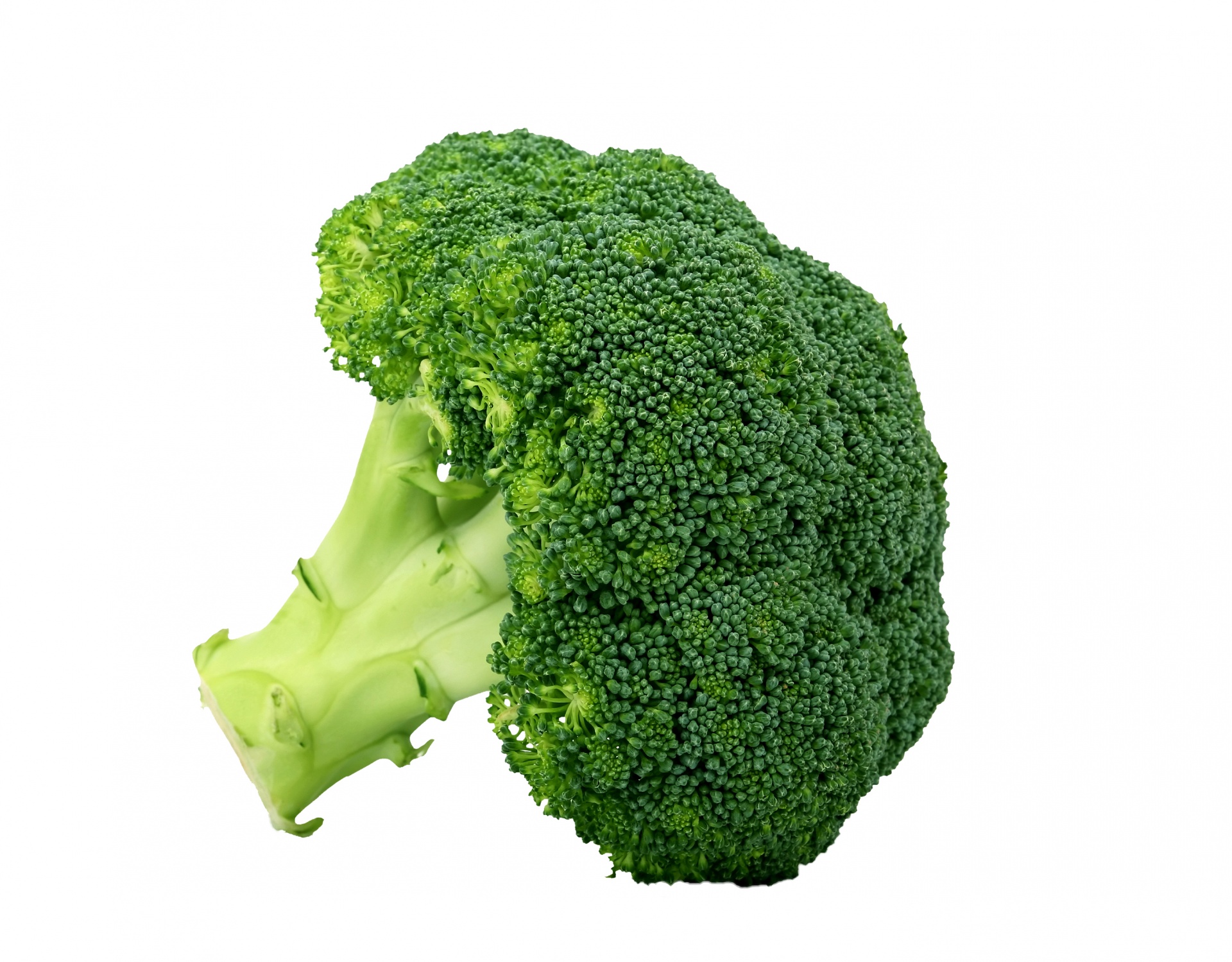 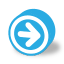 Click to see answer
Topic 2 - $500 Answer
What is Broccoli and Mushrooms?
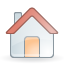 Click to return to Jeopardy Board
Topic 3 - $100 Question
How many parts are there on the healthy plate?
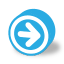 Click to see answer
Topic 3 - $100 Answer
What is three (parts)?
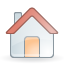 Click to return to Jeopardy Board
Topic 3 - $200 Question
What is the largest part of Healthy Plate?
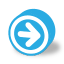 Click to see answer
Topic 3 - $200 Answer
What is Fruits & Vegetables?
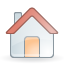 Click to return to Jeopardy Board
Topic 3 - $300 Question
Beans and Dairy are part of which category?
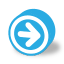 Click to see answer
Topic 3 - $300 Answer
What is Protein?
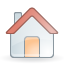 Click to return to Jeopardy Board
Topic 3 - $400 Question
Complete the sentence

You want fruits and vegetables of different _____; the more the better!
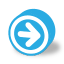 Click to see answer
Topic 3 - $400 Answer
What is colors?
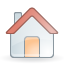 Click to return to Jeopardy Board
Topic 3 - $500 Question
Which is healthier? (2 answers)

 Beef or Fish?
White Bread or wholewheat?
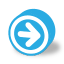 Click to see answer
Topic 3 - $500 Answer
What is Fish and Wholewheat?
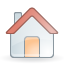 Click to return to Jeopardy Board
Topic 4 - $100 Question
What is this?
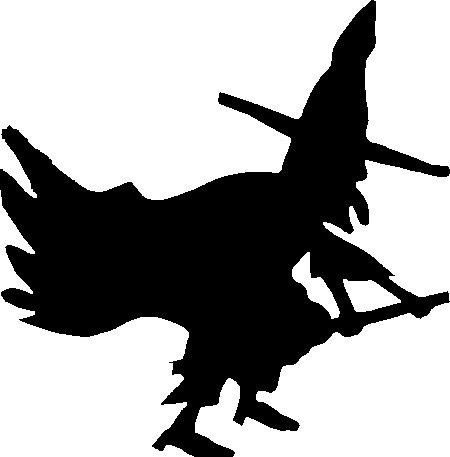 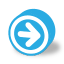 Click to see answer
Topic 4 - $100 Answer
What is a witch?
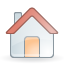 Click to return to Jeopardy Board
Topic 4 - $200 Question
Give two words to describe this man’s hair
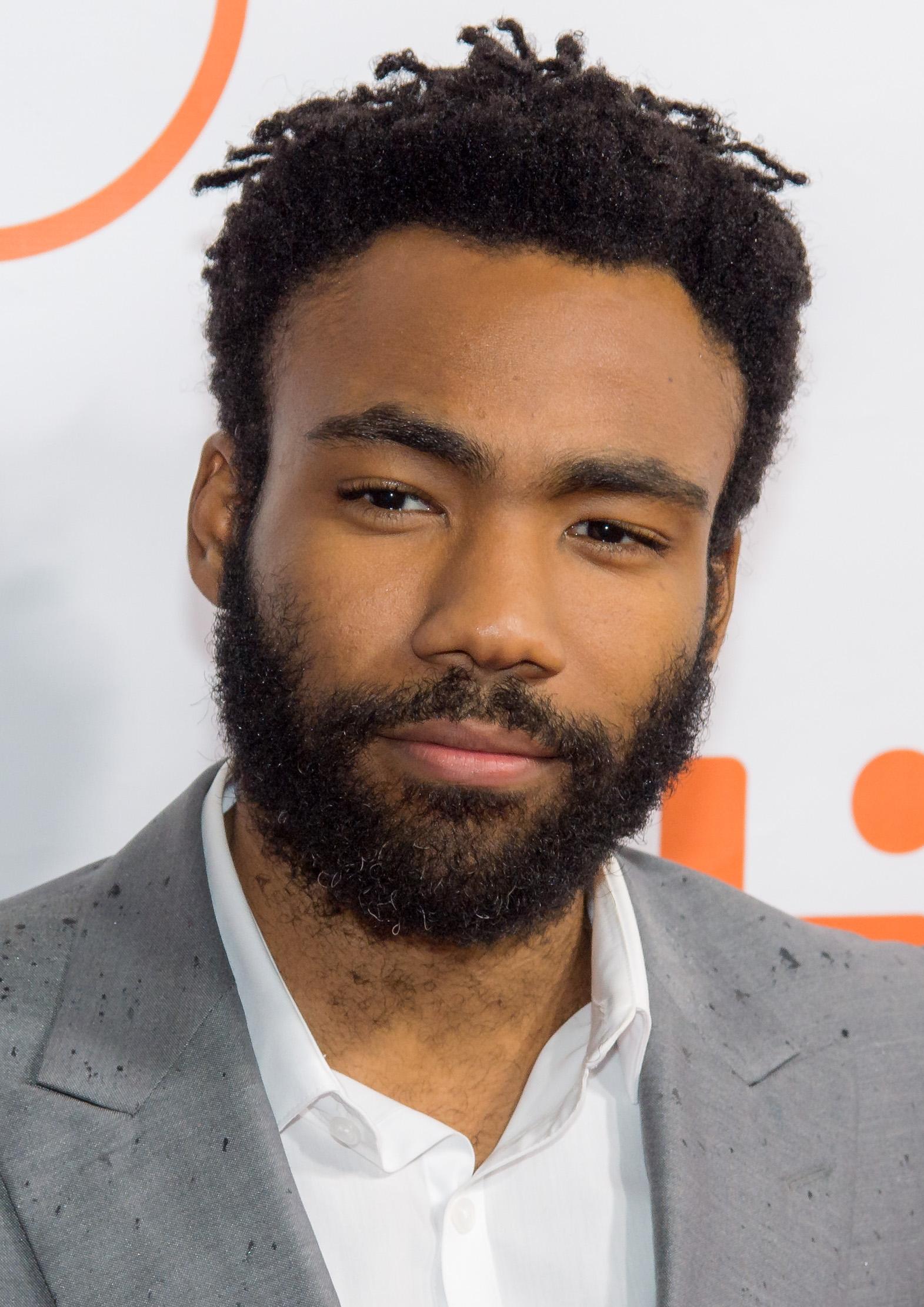 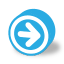 Click to see answer
Topic 4 - $200 Answer
What is (short) (black) (curly)?
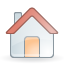 Click to return to Jeopardy Board
Topic 4 - $300 Question
On halloween, I am going to carve my pumpkin and make a _____
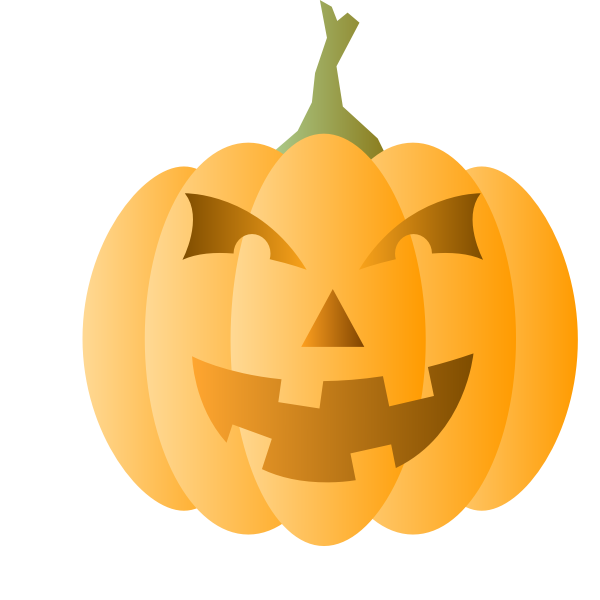 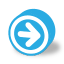 Click to see answer
Topic 4 - $300 Answer
What is Jack-o’-lantern?
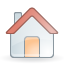 Click to return to Jeopardy Board
Topic 4 - $400 Question
What is this?
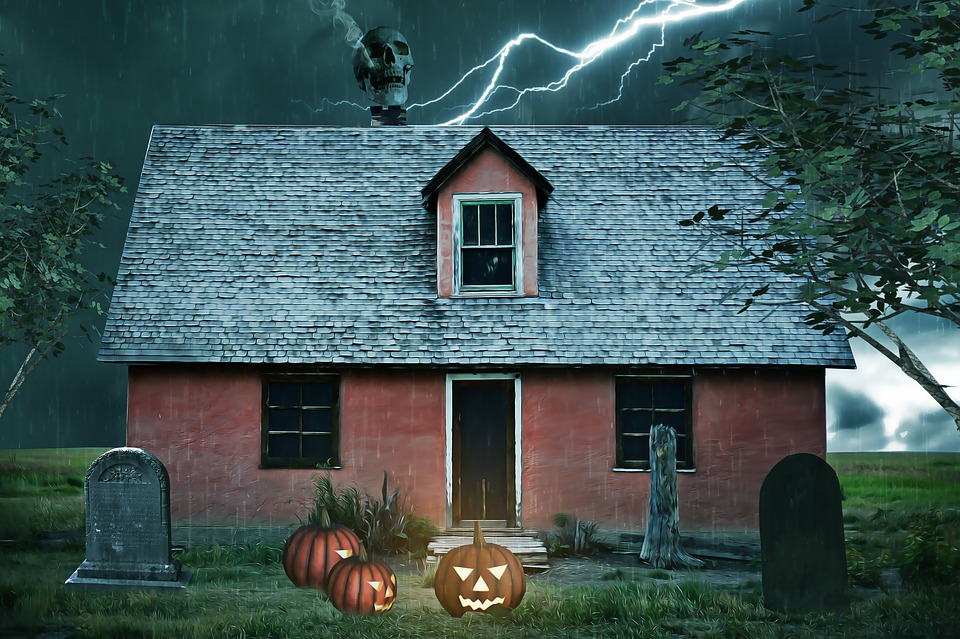 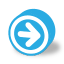 Click to see answer
Topic 4 - $400 Answer
What is Haunted House?
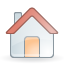 Click to return to Jeopardy Board
Topic 4 - $500 Question
He’s not young, he’s not old, he’s _____
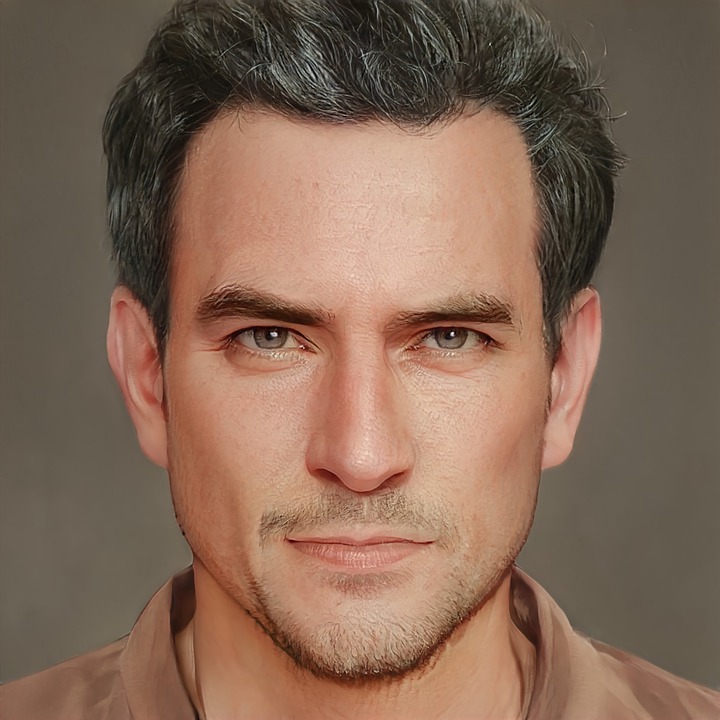 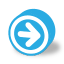 Click to see answer
Topic 4 - $500 Answer
What is middle-aged?
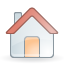 Click to return to Jeopardy Board
Topic 5 - $100 Question
Which is healthier(better for you), white or brown rice?
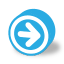 Click to see answer
Topic 5 - $100 Answer
What is Brown rice?
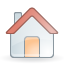 Click to return to Jeopardy Board
Topic 5 - $200 Question
Beans and nuts belong to which category, starch or protein?
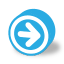 Click to see answer
Topic 5 - $200 Answer
What is Protein?
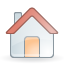 Click to return to Jeopardy Board
Topic 5 - $300 Question
Name three foods from the starch category
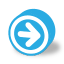 Click to see answer
Topic 5 - $300 Answer
What is (bread) (pasta) (rice) (potatoes) (cereal)
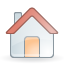 Click to return to Jeopardy Board
Topic 5 - $400 Question
Which is healthier?

Chicken or Ham ?
Beef or Bacon?
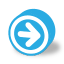 Click to see answer
Topic 5 - $400 Answer
What is Chicken and Beef?
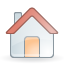 Click to return to Jeopardy Board
Topic 5 - $500 Question
Whole -____ Pasta and Whole-____ bread are healthier than regular pasta and white bread
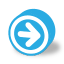 Click to see answer
Topic 5 - $500 Answer
What is (whole) wheat and (whole) grain?
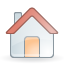 Click to return to Jeopardy Board
FINAL
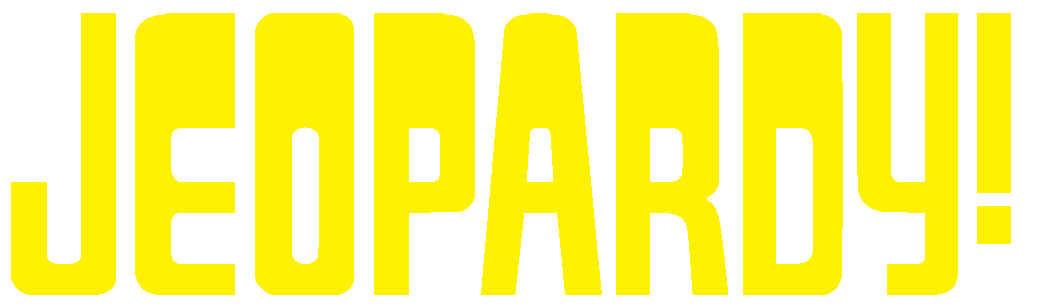 On a piece of paper, write down how much money you want to use.
On the same piece of paper, write down your answer
After you’re done, I will collect the papers and see who is correct
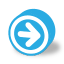 Click to see question
Final Jeopardy Question
Name three dairy products
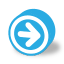 Click to see answer
Final Jeopardy Answer
What is (milk) (cheese) (yogurt) (butter) (ice cream)
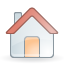 Click to return to Jeopardy Board